Community Rehabilitation Providers
Orientation Part I
Introduction
This presentation provides basic information about how to work as a Community Rehabilitation Provider, (CRP) with the Division Vocational Rehabilitation, (DVR).
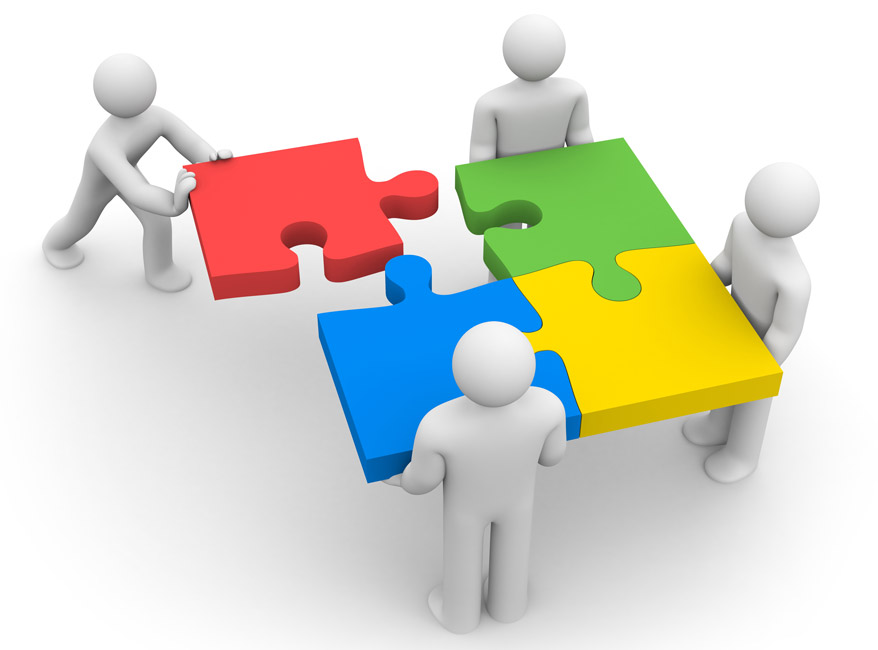 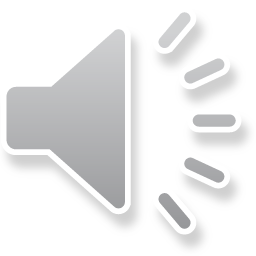 What is a CRP?
Agency
Individual
Approved by Division of Vocational Rehabilitation (DVR) to Provide Services
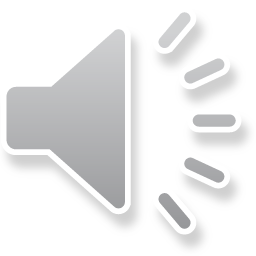 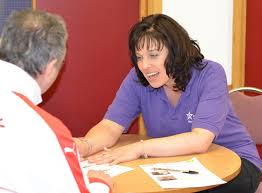 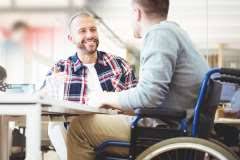 What Does a CRP Do?
Receive referrals from Vocational Rehabilitation, (VR) Counselors to provide services to individuals disabilities.  These services may include:  
1. Assessment Services
2. Employment Services
3. Services On-the-Job 
Link: CRP Service Definitions, Requirements and Hourly Rate Range
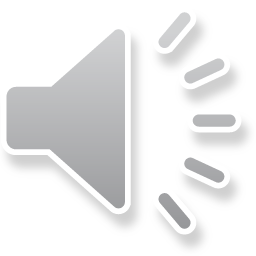 More On CRP Services
Assessment: Interests, strengths and limitations
Employment Services: Teaching Job Search skills, finding employers, direct placement
On the Job Services: Assisting learning job tasks or work routines.
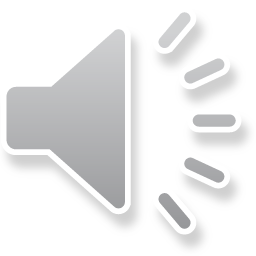 Division of Vocational Rehabilitation (DVR)
Mission: Assist people with disabilities to get and keep good jobs
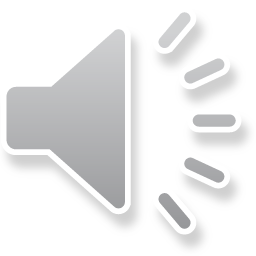 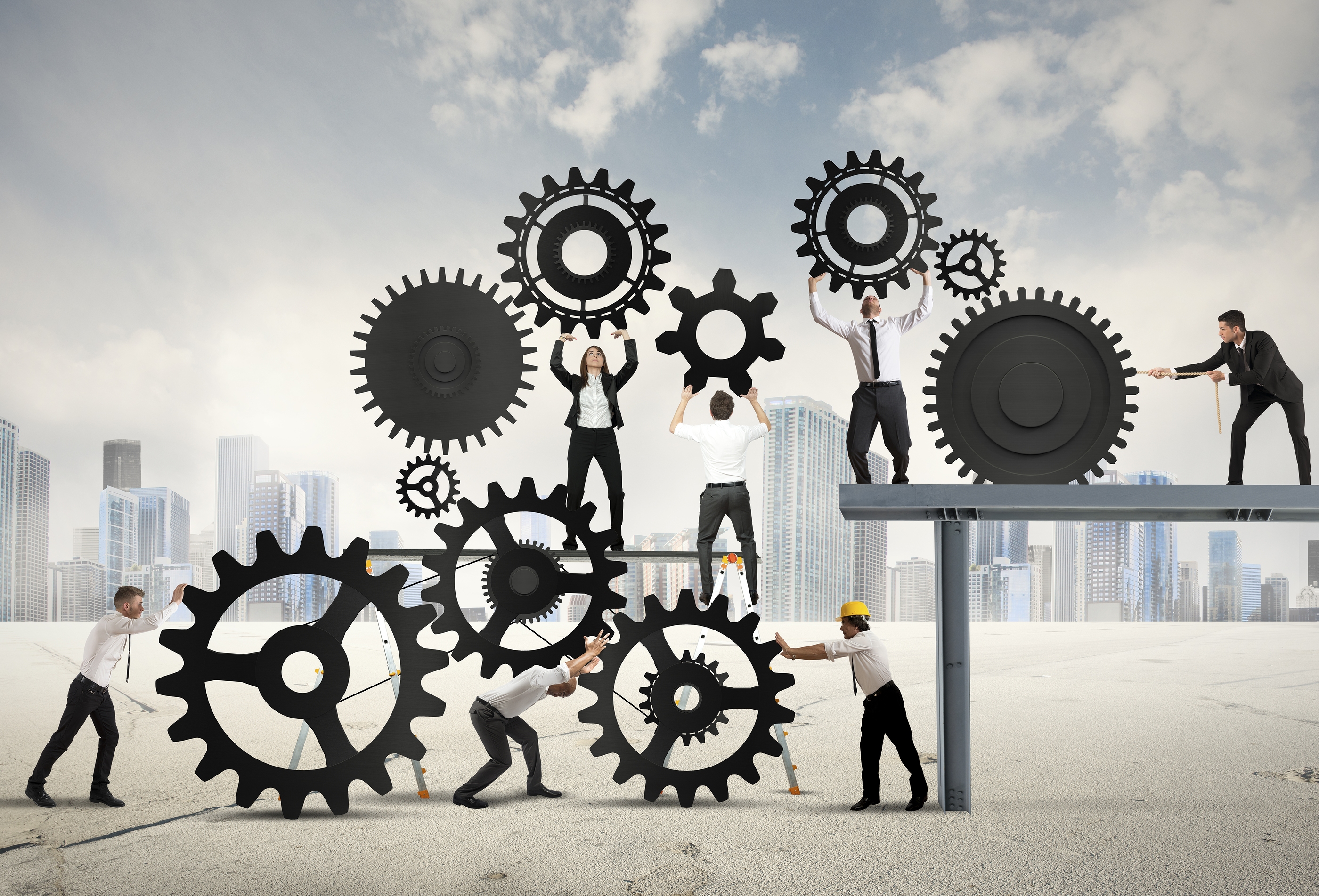 How Does DVR Work?
DVR is an individualized, time-limited, eligibility based program.  Individuals who receive services must meet 3 eligibility criteria: 
1)  person has a disability- either physical, mental or learning
2) disability creates a barrier to employment- makes it difficult to keep or maintain a job
3) person will benefit from VR services- person needs these services to obtain or maintain employment
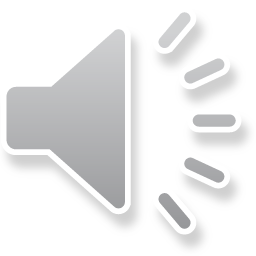 DVR Process 5 Basic Steps
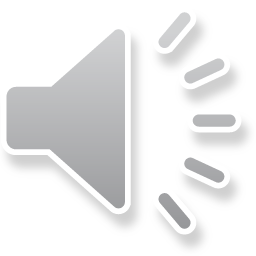 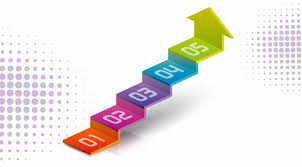 DVR Process5 Basic Steps
Important! 
Always know what step an individual is on in the DVR process.
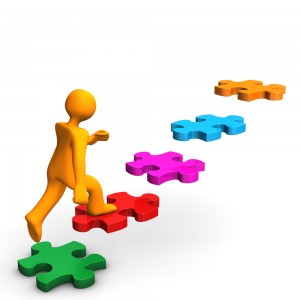 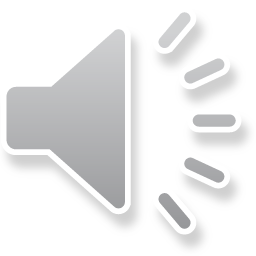 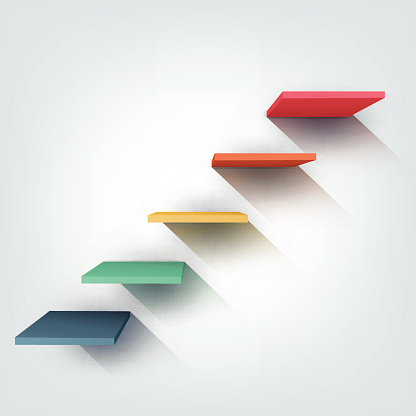 DVR Process 5 Steps
1. Application 
2. Eligibility 
Must meet 3 criteria:
1) Disability
2) Creates a barrier to employment
3) Benefit from and require VR services 
Only VR Counselors can determine eligibility - Determined within 60 days
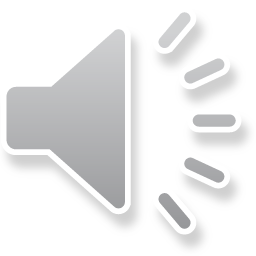 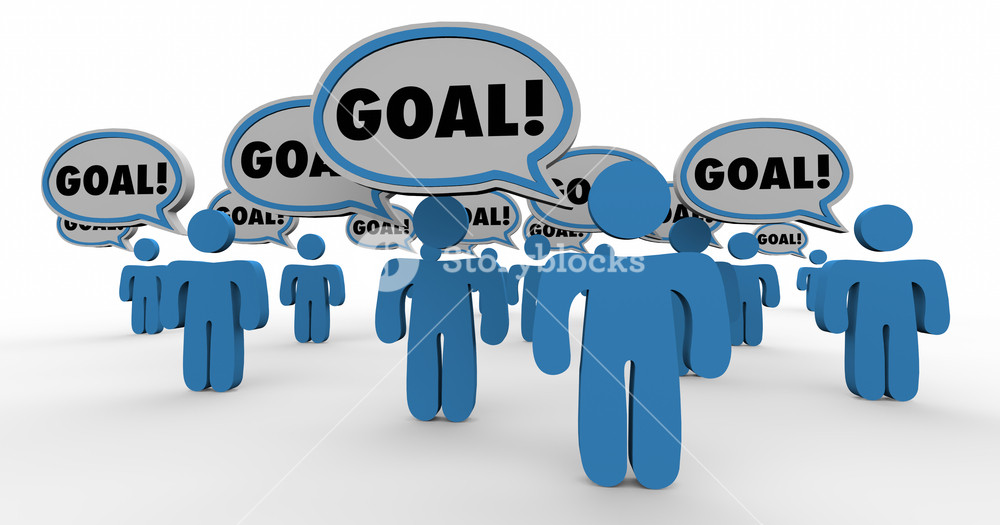 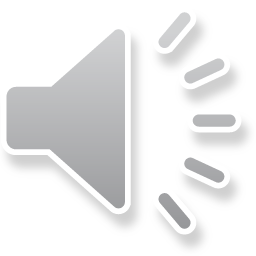 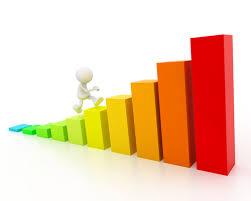 DVR Process 5 Steps
3.  Individual Plan for Employment- IPE 
Employment Goal
Barriers to Employment
4.  Services & Training
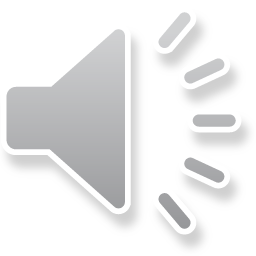 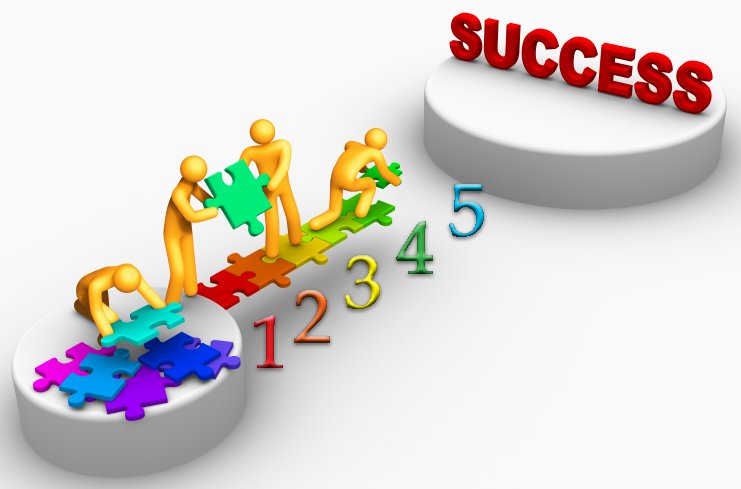 DVR Process5 Steps
5. Employment -  Individual obtains a job!
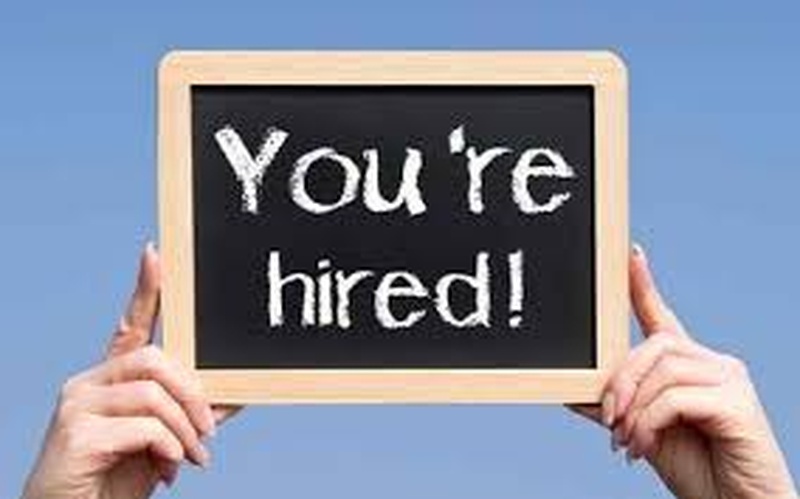 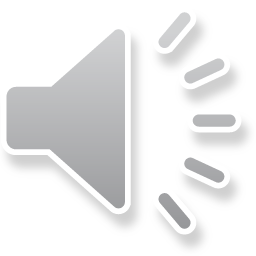 Final Note: DVR Process Timeline
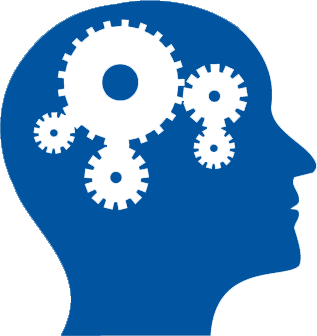 Eligibility: Must be determined within 60 days of application.
IPEs: Must be completed within 90 days following eligibility.
Successful Case Closure: Individual cases may be closed following 90 days of successful employment.
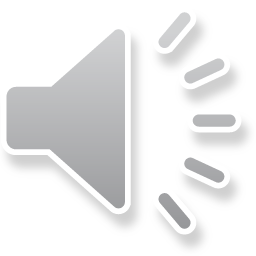 DVR Orientation Videos
DVR Orientation Video

DVR Youth Transition Video
Congratulations!
You have finished Part I of DVR’s Community Rehabilitation Program Orientation.